ГКС(К)ОУ «Школа –интернат для глухих детей»
Урок развития слухового восприятия«Работа по закрытой картине»
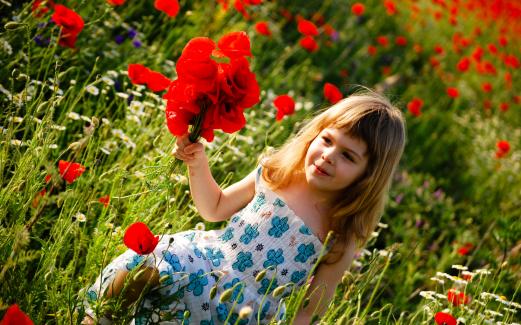 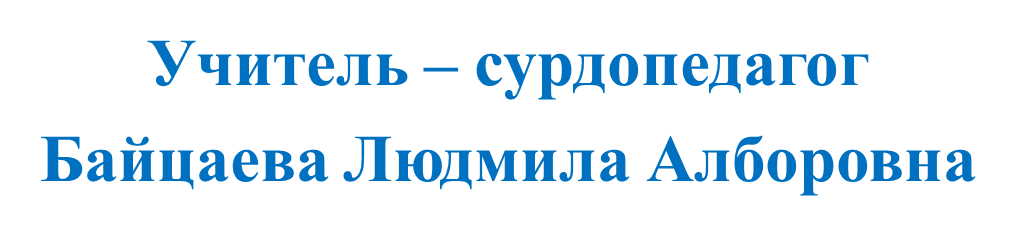 г. Владикавказ
2014г.
Цель: поупражнять ученика в постановке вопросов в правильной
форме к закрытой картинке, работать над предложением, над логичностью мышления .Работать над автоматизацией звука (С ) в слогах, словах, фразах. Развивать внимание, память , мышление.
 План
Организационный момент. Артикуляционные упражнения.
Сообщение темы и плана урока.
Постановка вопросов к закрытой картине, краткая запись ответов.
Зарисовка.
Рассматривание картины. Обсуждение рисунков, соотнесение рисунков с картиной.
Домашнее задание. Итог
Организационный момент
Упражнения на развитие фонетико-фонематического восприятия:
 а) Скажи                                      са - ся, су - сю                                                            с - с  мягко                                          сы - си, со - сё
 б) Скажи                                     су      си      со
  громко, тихо
Стоит               Сарафан

Сидит               Носки
                              Сандалики
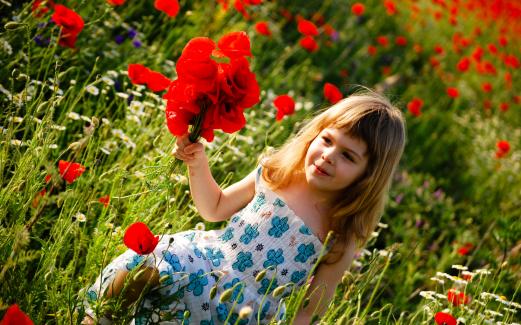 Сообщение темы и плана занятия
Сегодня на занятии развития слухового восприятия  мы будем работать по закрытой картине. Будем задавать вопросы к закрытой картине, записывать краткие ответы, потом будем рисовать картинку в тетради и только после этого будем сравнивать рисунок с картиной.

Повтори, что мы будем сегодня делать?
Вопросы:
Какое сегодня число, день недели, месяц, год?

Который сейчас урок по счету? – Сейчас третий урок.

Какой сейчас урок? – Сейчас урок развития слухового восприятия.
Работа по картине
- Учитель: Вот у меня закрытая картина. Задавай мне вопросы. Говори хорошо, громко. За хорошие вопросы я буду ставить +.
Ученик                                                        Учитель
Какое время года?                                 - Лето.
Какая погода?                                        - Хорошая теплая.
Что нарисовано на картинке?              - Луг, цветы,
                                                                       трава.
Кто нарисован на картинке?                 - Девочка.
Составление вопросов и ответов
Ученик                                        Учитель
Что делает девочка?               - Сидит.
Как девочка одета?                 - В сарафан, носки
                                                        и туфли.

Какого цвета сарафан,             - Сарафан голубого
    носки и туфли?                            цвета, носки 
                                                         белые, туфли 
                                                         красные.
Примерные вопросы и ответы
Ученик                                     Учитель
Какой возраст девочки?      - Я думаю, что ей 7 лет.

Какие волосы у девочки?    - Русые, длинные,
                                                      кудрявые.

Какие глаза, ресницы?           - Глаза зеленые, рес-
                                                       ницы длинные,
                                                       изогнутые.
Примерные вопросы и ответы
Ученик                                         Учитель
Какие брови?                             - Изогнутые.

Какой нос у девочки?               - Курносый.

Какое лицо (круглое или            - Круглое.
     овальное)?
Примерные вопросы и ответы
Ученик                                     Учитель
Какой рот?                              - Большой.

Что у девочки в руках?          - Сумка.

А что в сумке лежит?              - Мед, шишка,
                                                         земляника.
Примерные вопросы и ответы
Ученик                                                Учитель  
Какая девочка по характеру?       - Аккуратная.
                                                              Добрая.
                                                              Трудолюбивая.

Как относится девочка к учебе?  - Не знаю.

Почему?                                          - Она не ходит
                                                                еще в школу.
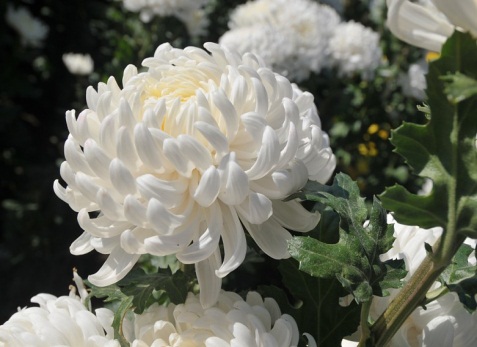 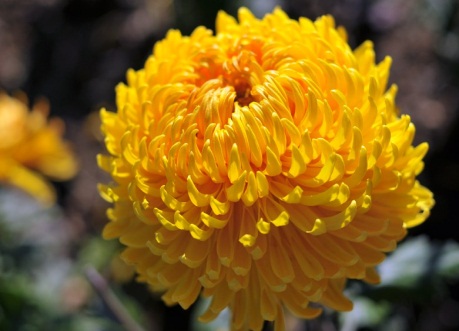 Физминутка
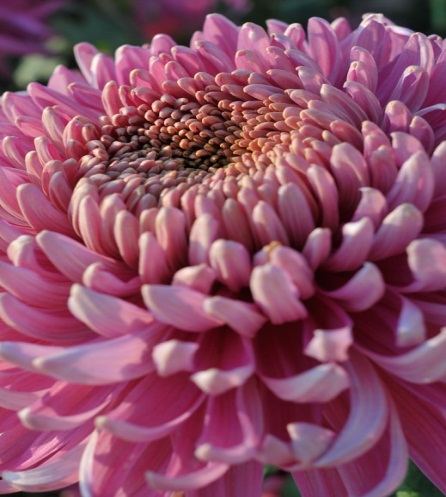 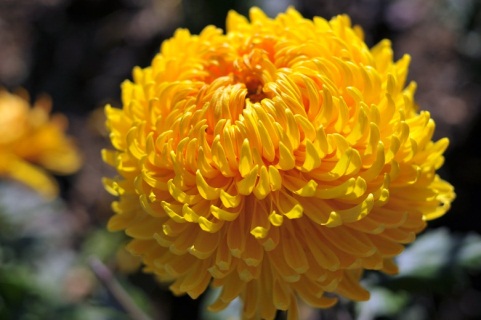 Ах! Какие хризантемы!
( Пальцами показать как цветок распускается)
Мы сорвем их без проблемы.
(Обеими руками срываем цветы)
Ух! Охапку мы набрали!
(Обеими руками показать охапку)
Эх! Прихватим и для Вали!
( Махнуть рукой и рвать цветы дальше)
Эхе – хе… цветов не стало
(Удивленно пожать плечами)
Их и раньше было мало…
(Развести руками в стороны)
Ох! Зачем же их сгубили?
Ведь не мы же их растили!
(Прижать к щекам обе руки и горестно покачать головой)
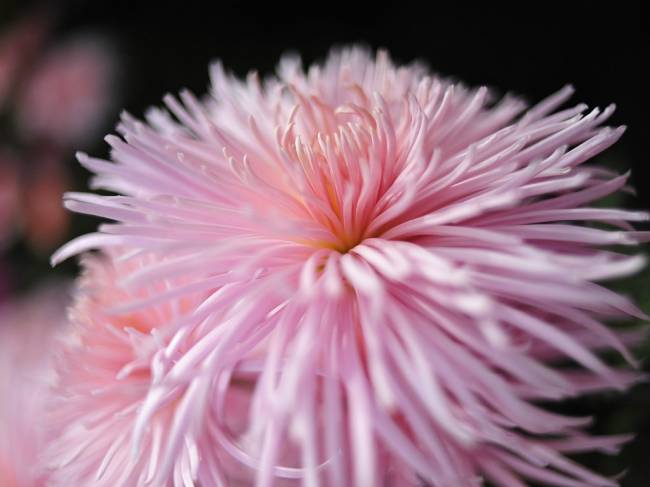 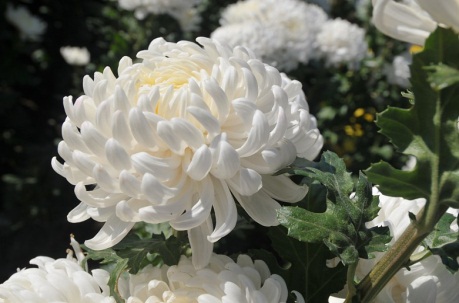 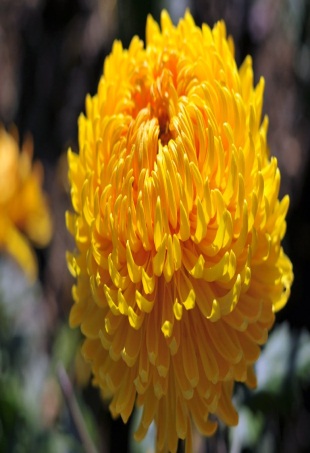 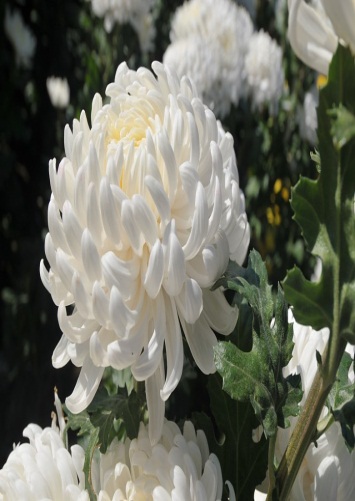 Нарисуй девочку
Достань цветные карандаши, тетради.

Рисунок делай побольше, можно рисовать.
     (Нарисовал).

Посмотри на картину.

Будем сравнивать рисунок с картиной.
Сравни рисунок с картиной
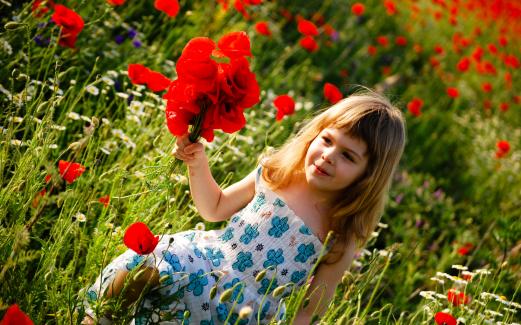 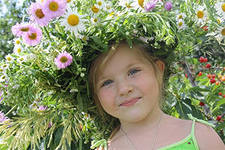 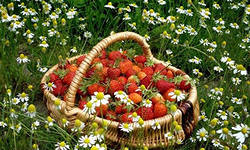 Итог занятия
Что ты сделал(а) сегодня на занятии?
Сегодня на занятии по развитию слухового восприятия
я работал(а) по закрытой картине.
составил(а)  вопросы к закрытой картине.
записывал(а) краткие ответы учителя.
нарисовал(а)  картинку.
сравнил(а)  рисунок с картиной.
сделал(а)  физминутку, артикуляционные упражнения.
ответил(а)  на вопросы учителя.
Домашнее задание
Составить рассказ о том, что нарисовано на картинке. Завтра на уроке развития речи будем продолжать работу с картинкой.
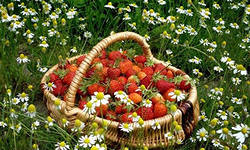 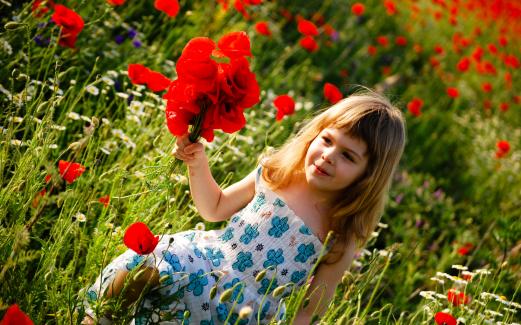